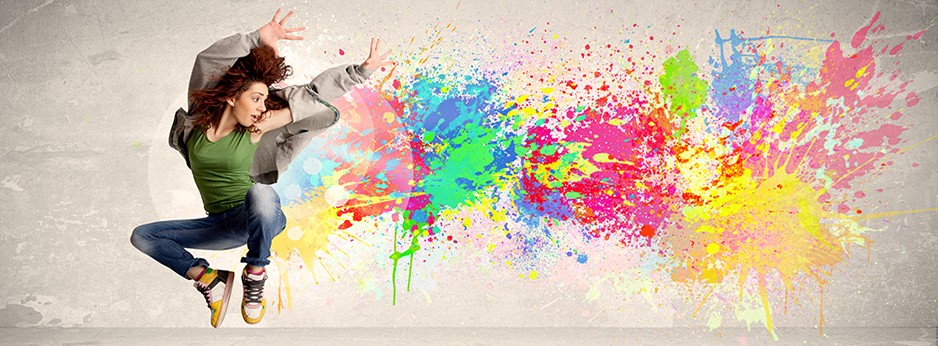 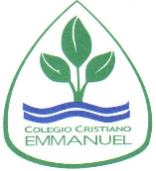 Clases de Educación Artística
7° año Básico
Prof. Claudia Coñuecar
Elementos del Arte
Son un grupo de aspectos que componen una obra de arte
Los artistas trabajan dos o más formas de los elementos artísticos
Estos elementos están presentes en la vida cotidiana
Elementos del Arte:
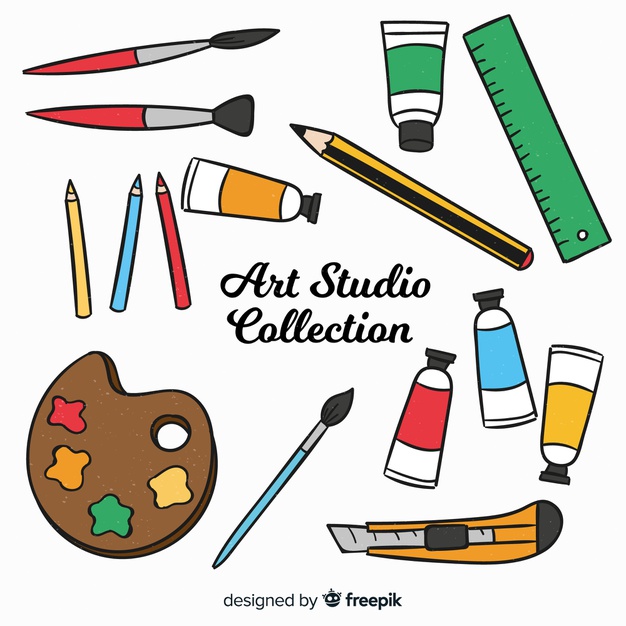 Líneas
Puntos
Textura
Forma
Color
Espacio
Textura:
La textura es un elemento que se refiere a la superficie de una figura.
Es el tratamiento que puede darse a una superficie a través de los materiales.
La textura es expresiva, significativa y trasmite de por sí reacciones variables en el espectador, las que son utilizadas por los artistas.
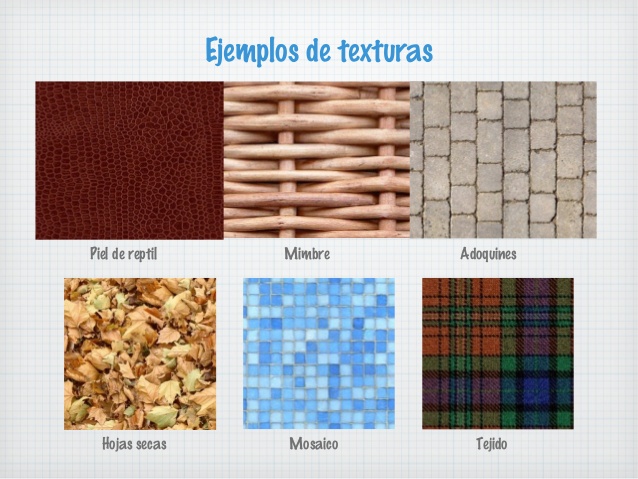 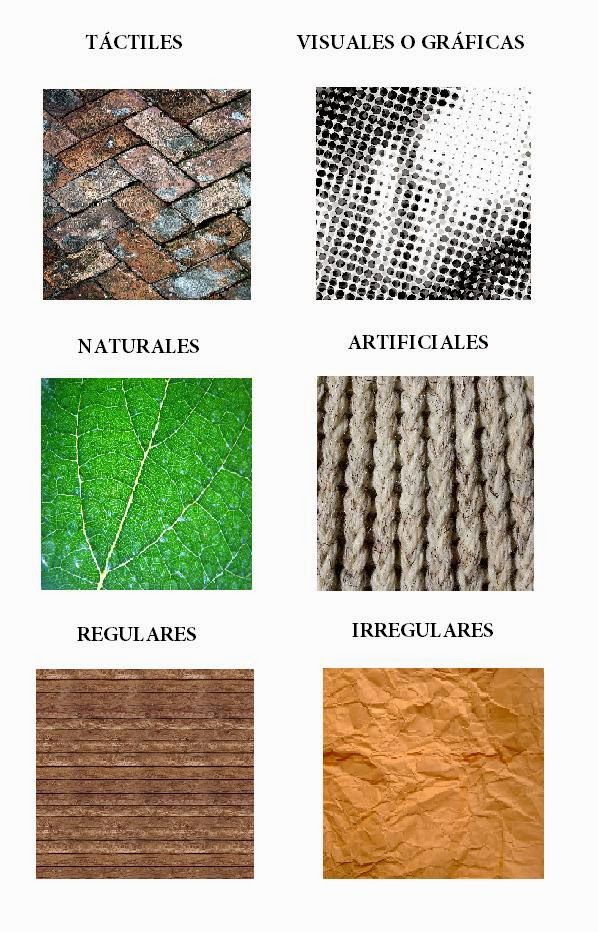 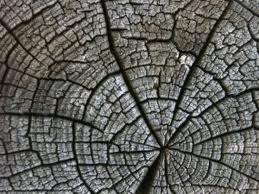 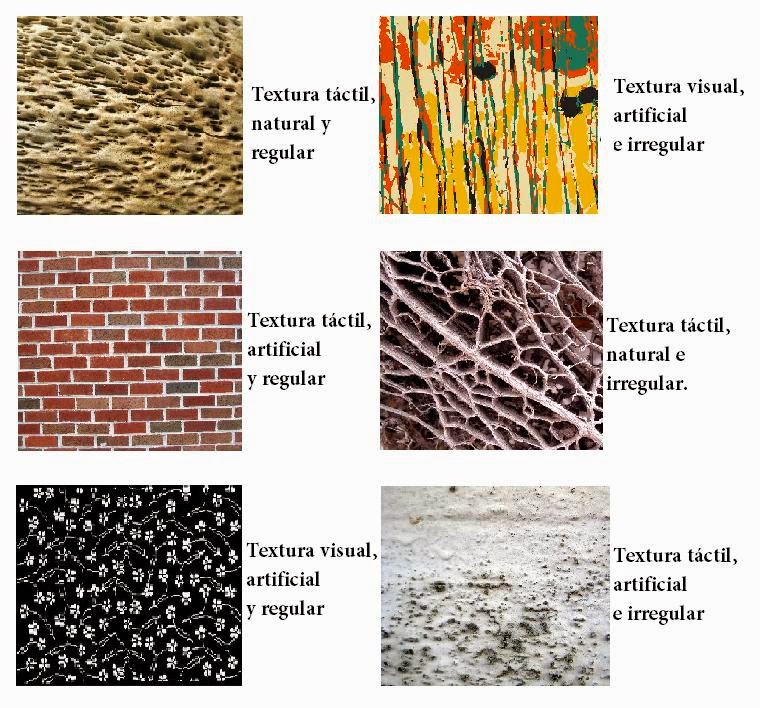 Actividad de Trabajo Textura
Para trabajar la textura debes reunir cualquiera de estos elementos:

Piedrecitas
Palos de helado
Palos de fósforos
Lana
Fideos
Arena
Botones
Plasticina
En el dibujo de la “Ballena” coloca una de las texturas descritas en la Diapositiva anterior. Ejemplo: Fideos, Plasticina, botones…
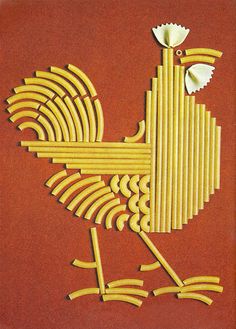 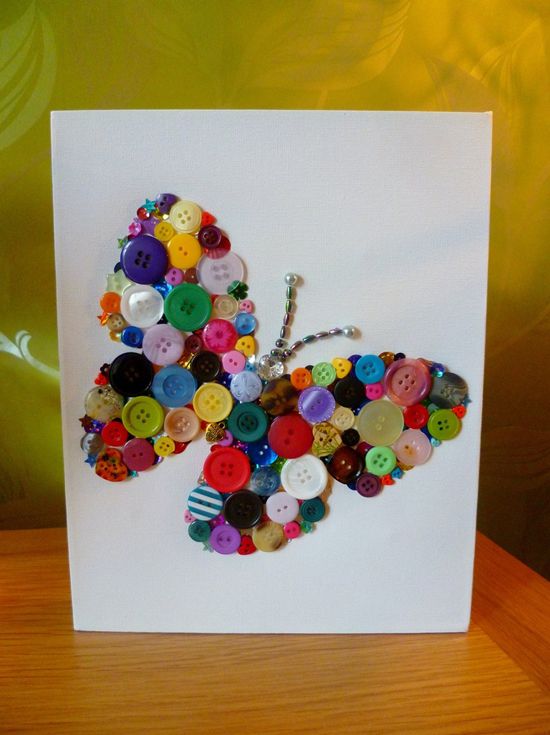 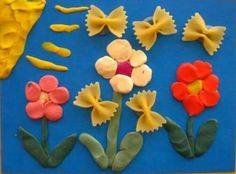 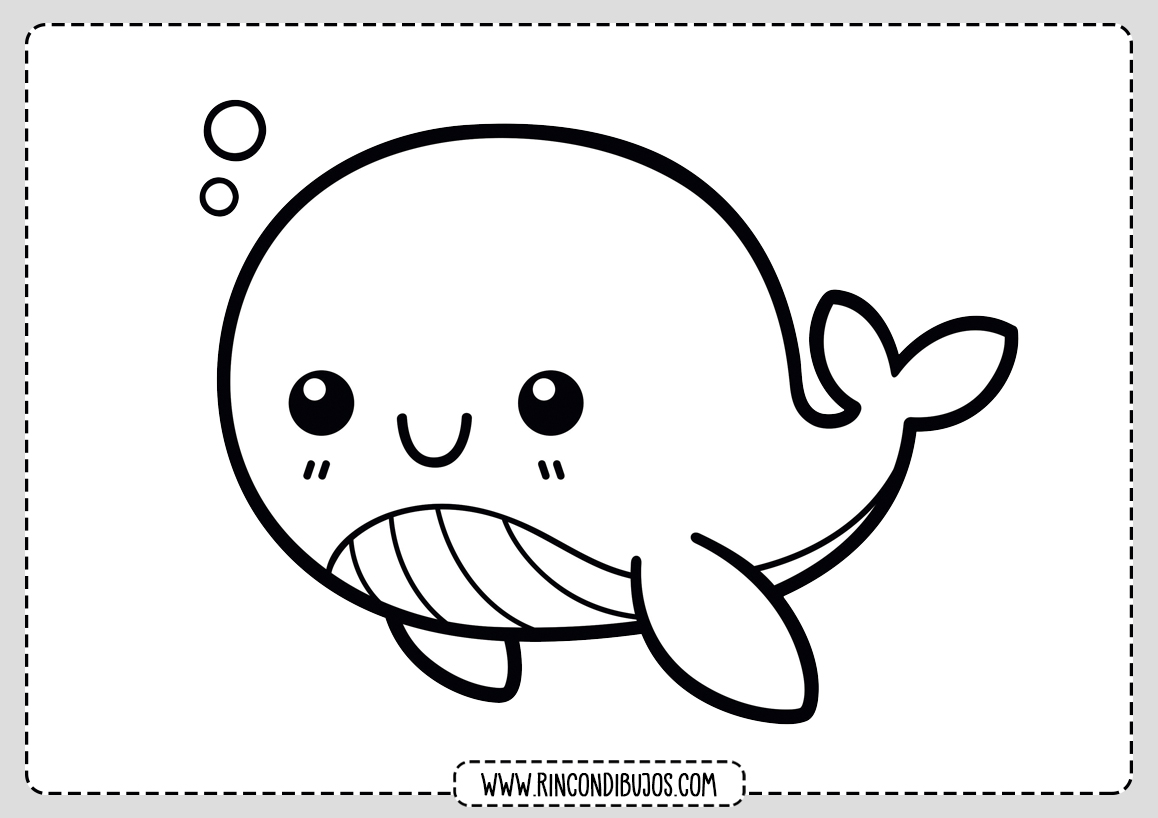 PLAZO DE ENTREGA:
Lunes 09 de Noviembre
cconuecar@emmanuel.cl
Whatsapp: +569 78961502
Indicar Nombre y Curso
Buzón de Tareas